CIS 800/003Rigorous Internet Protocol Engineering
Alex Gurney, Limin Jia, Boon Thau Loo 
Fall 2011
Lecture 1
Overview
Introductions
Course logistics 
Overview of the course
Topic Highlights
Instructor: Alex Gurney (Penn)
Postdoc at Penn
PhD at Cambridge (UK)
Mainly working on: mathematical models of Internet routing

agurney@seas.upenn.edu

or find me in DSL
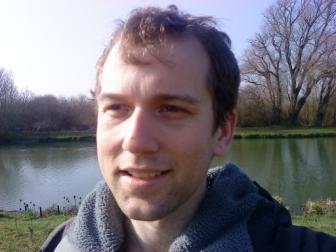 Instructor: Limin Jia (CMU)
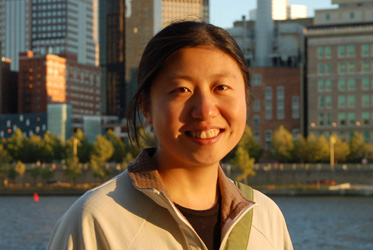 Princeton University: Ph.D 2008
Advisor: David Walker
Thesis: Linear Logic and Imperative Programming.
Upenn: Postdoc (2007-2009)
Supervisor: Steve Zdancewic
Project: AURA (a programming language for authorization and audit)
CMU (Cylab): Postdoc (2009-2011), Systems Scientist (2011-)
Collaborators: Anupam Datta, Lujo Bauer
Research topics:
Using formal approaches (type systems, logics) to ensure that software systems have desired properties
Boon Thau Loo
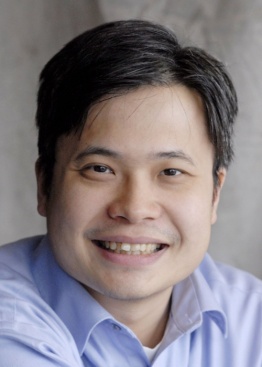 Ph.D. from UC Berkeley, 2006.
Postdoctoral researcher at MSR Silicon Valley, 2006
Assistant professor at Penn since 2007.

Leads the NetDB@Penn research group
http://netdb.cis.upenn.edu
Original roots: “Networking-meets-Databases” research theme. 
Inter-disciplinary research group that develops new software development tools for secure verifiable distributed systems

Please attend my research seminar talk at Penn (15th Sept, 3pm, Wu and Chen) to learn more.
Introductions
You?
Name, year, background, interest, advisor(s), etc.
Overview
Introductions
Course logistics 
Overview of the course
Topic Highlights
Contact Information
Alex Gurney
DSL or skype (by appointment)
agurney@seas.upenn.edu
Limin Jia
Skype (by appointment)
liminjia@cmu.edu
Boon Thau Loo
Office: 605 Levine Hall
Office hours: Monday 12-1pm. Skype by appointment only.
boonloo@cis.upenn.edu
Course Logistics
Enroll for credit:
Paper summaries: 30% 
Class participation: 20%
Class presentation: 10%
Project: 40%
Welcome to audit the class (officially or unofficially). If auditing, we may request that you give a presentation.
Mix of lectures + paper discussions
1 paper per class
Prerequisites
Undergraduate background in networking and security.
Keen desire to learn.
Not intimidated by math and greek symbols

Class has diverse background. Some papers may be outside of your core expertise. We will help everyone along the way get up to speed.
Masters students
CIS 800 courses are designated for Ph.D. students. 
Lots of paper readings and open-ended projects. 
Not the same as 500-level courses.

You are admitted automatically if you already are doing research work with me.
For the rest of you, send the instructors email explaining why you want to take the class. Admissions on case-by-case basis.
Paper summaries and presentations
Summaries due NOON of the day of class
Main contributions
Limitations
Propose improvements
Email summary to all three instructors
Pick your favorite paper to present
Week in advance notice
Work with us on presentations
Class Project
Research project (individual or groups of 2)
End-result: 6 pages workshop paper + in-class presentation
A good project can become the basis for:
Publication (initially a workshop paper, continue working after seminar towards a full conference paper)
Masters/Ph.D. thesis
WPE-II critical review
Our role is to work with you:
Suggest/develop ideas, regular meetings, provide tools
Work within your current research interests.
Previous Projects’ Success Stories
Spring 2007 – “Networking-meets-Databases” seminar
Three workshop papers: 
MobiArch’07, HotSec’07, NetDB’08 evolved from class projects.
Two dissertations: 
Yun Mao. Declarative network composition. AT&T Research. 
Micah Sherr. Application-aware Anonymity. Georgetown professor. Best thesis award at Penn.
One WPE-II exam. 
Eric Cronin. Accountability/Forensics in the Internet
Several papers traced its roots from these workshop papers: CoNEXT’08, NDSS’10, SIGMOD’10, SOSP’11.
Overview
Introductions
Course logistics 
Overview of the course
Topic Highlights
Primary Goal of the Course
Explore topics at the intersection of networking, security, and formal methods
Study how formal analysis techniques can influence the way networks are designed and built, and security is enforced.
Equivalent courses in other universities:
Formal Methods in Networking. Princeton University. Spring 2010.
http://www.cs.princeton.edu/courses/archive/spring10/cos598D/FormalMethodsNetworkingOutline.html
Why now?
Formal methods have been a taboo subject for networking researchers:
Driven by bottom-up development.
RFC drafts. Run it, find bugs, fix it again, find more bugs, more IETF meetings, more RFCs…
C programming

Perceptions have changed over the past few years.
Verification techniques have matured greatly in the last few decades
Verification tools such as model checkers, theorem provers, and SAT/SMT solvers have attracted a sizable user base
Some success stories in mainstream networking conferences: declarative networking (SIGCOMM’05, SOSP’05,’11), metarouting (SIGCOMM’05), MaceMC (NSDI’07 best paper).
Why us? (Penn and CMU)
Recently funded NSF grant:
NSF Trustworthy computing program: Towards a Formal Framework for Analyzing and Implementing Secure Routing Protocols. (PIs: Jia and Boon)
Workshop on Rigorous Internet Protocol Engineering. http://wripe11.cis.upenn.edu
Overview
Introductions
Course logistics 
Overview of the course
Topic Highlights
Our first topic: Routing with BGP
Routing (finding paths in the Internet) is important and difficult
Research questions: 
When do particular techniques work or fail? 
How can we design better protocols? 
How can we ensure safe configuration?
How efficient are particular methods?
This requires at least one formal model
Things to consider
For each formalism – why define it this way?
What proofs do we want to get out, and how well do the definitions help us?
What questions are easy or hard to answer?
in terms of formal complexity, or informally
Are the theories amenable to automation?
Are they helpful in practice?
Schedule
I will introduce BGP but not its formal models
Then we will see four formalisms in order:
Griffin-Shepherd-Wilfong and SPP
Sobrinho and the algebraic approach
Griffin and Sobrinho’s “metarouting”
Flavel and Roughan’s analyses of iBGP
Background reading fills in the gaps and is strongly recommended
Topic Highlights: Security of Inter-domain Routing Protocols
Basics for cryptography
Ensure confidentiality, integrity authentication, and non-repudiation through
Message encryption 
Message Authentication Code (MAC)
Hash functions
Secure inter-domain routing protocols
 A survey of BGP security issues and solutions. Butler et al.
Topic Highlights: Security of Inter-domain Routing Protocols
Formal analysis of security properties
Model checking
Automated analysis of cryptographic protocols using Murφ. Mitchell et al.
Theorem proving
The inductive approach to verifying cryptographic protocols. Paulson.
Logic programs
Using Horn clauses for analyzing security protocols. Blanchet.
Advanced Topics
New secure routing protocol proposals 
SCION: scalability control and isolation on next generation networks. Zhang, Hsiao, Hasker, Chan, Perrig and Andersen.
Languages for programming routers
Frenetic: a network programming languageFoster et al.
Domain Specific Languages in Networking
Declarative networking.
Database query language for querying networks.
Use cases in wired and wireless networking, security, formal protocol analysis, etc.
MACEDON/Mace. NSDI’04, PLDI’07.
Nettle. Functional programming in OpenFlow. PADL’09. (contrast to earlier Frenetic)
Bloom/BOOM. Declarative loud programming. Eurosys’10.
Practical Use Cases / Experiences
Verification use cases
CMC: A pragmatic approach to model checking real code. Proc. OSDI 2004.
Life, Death, and the Critical Transition: Finding Liveness Bugs in Systems Code OSDI 2007.
MODIST: Transparent Model Checking of Unmodified Distributed Systems. NSDI 2009.
Tool demonstrations
Formal analysis tools. Maude, Yices, and PVS (lead by Anduo Wang)
Declarative networking engine (Harjot/Steven/Changbin)
Formally Safe Routing (FSR) toolkit (Wenchao Zhou and Anduo Wang)
Industry talk by Sanjai Narain from Telcordia on automated network configuration using formal methods tools
More guest speakers (TBA)
Your TODO before next lecture
Read Caesar/Rexford survey on BGP.
http://www.cs.princeton.edu/~jrex/papers/policies.pdf
Sign up for newsgroup (whether you are taking the class or auditing or still thinking hard).
http://groups.google.com/group/cis-800-003-fall11 
Email to the instructors:
Year in grad school. 
What you hope to get out of the class
Enrolled / Audit / Still thinking
Anything you like us to know about you that is interesting and relevant to the class
http://netdb.cis.upenn.edu/cis800-fa11/. Go sign up for a presenter slot, starting Sept 14. Arrange to meet instructor a few days in advanced to prepare slides and understand paper.